Haslemere Vision
A: What do you like about Haslemere?
© 2014 Arkenford Ltd
Main topics for all respondents
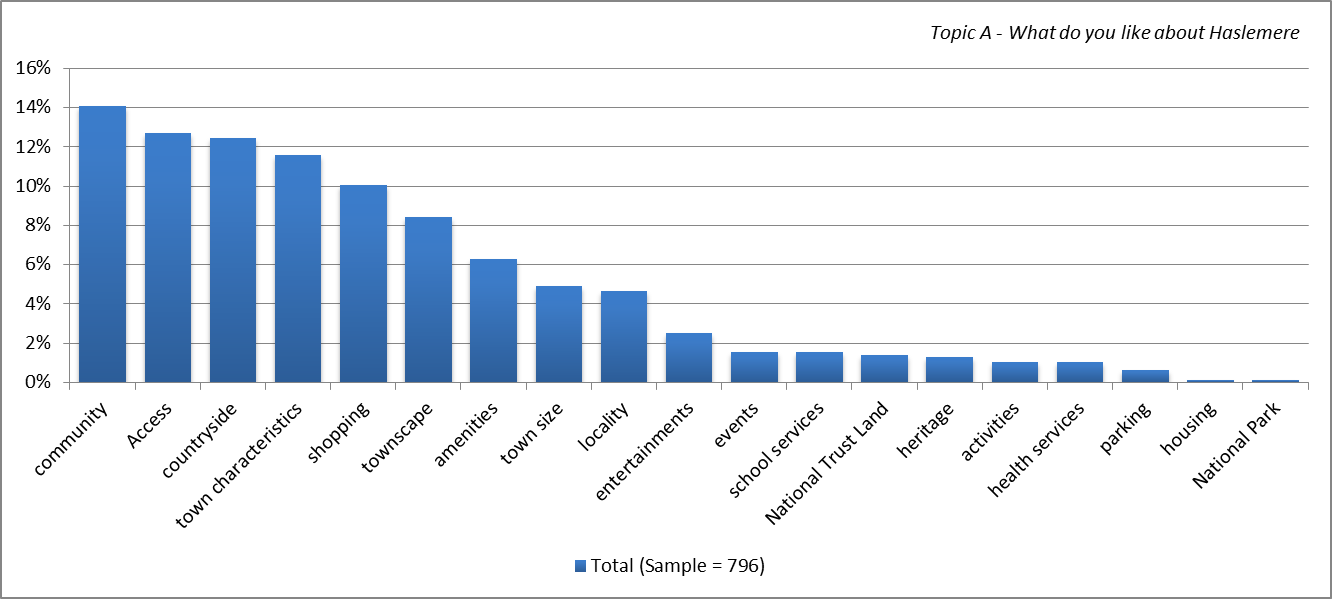 2
© 2014 Arkenford Ltd
Main topics by age
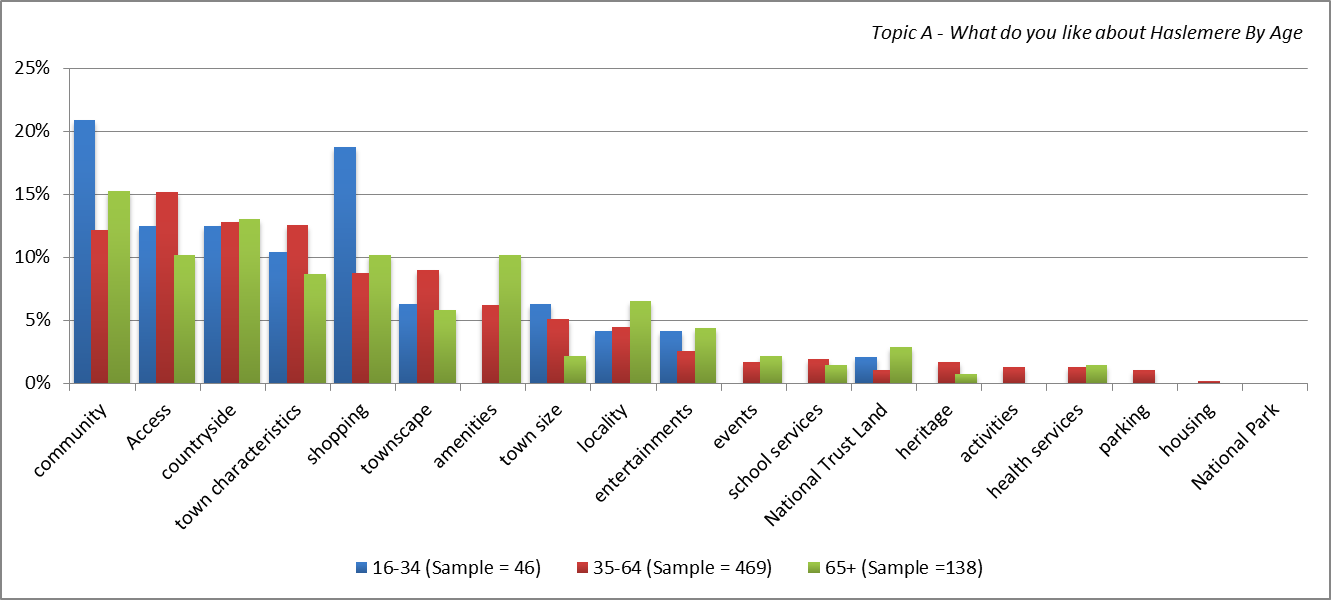 3
© 2014 Arkenford Ltd
Main topics by gender
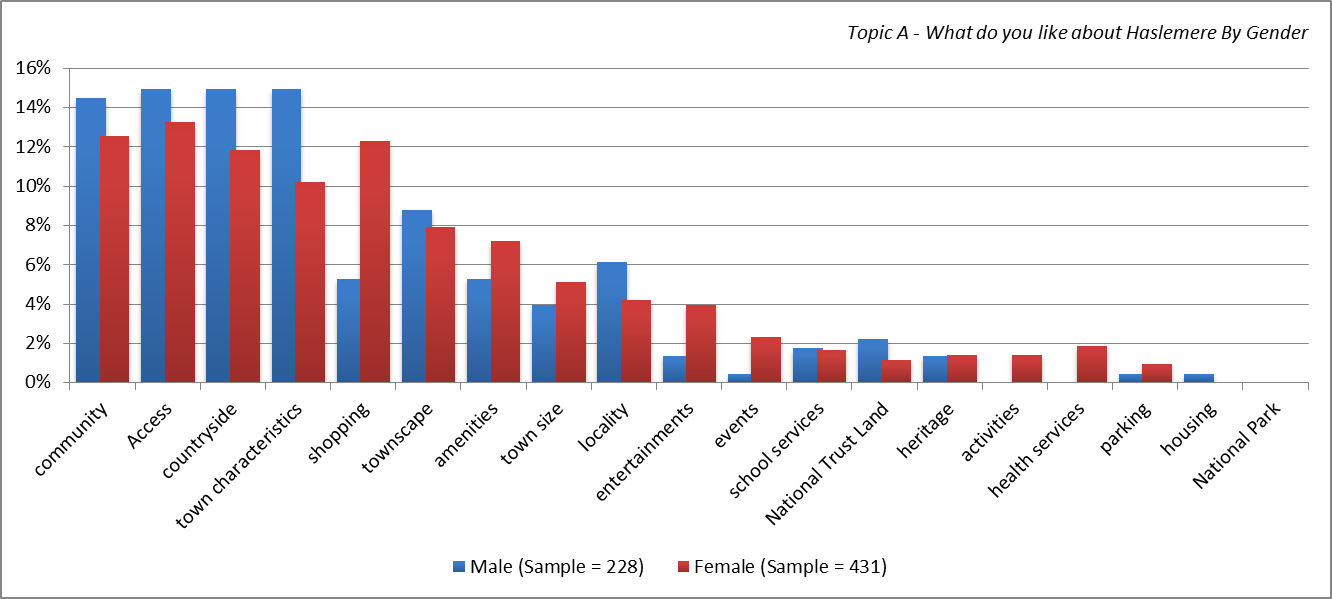 4
© 2014 Arkenford Ltd
All respondents (sample – 796)
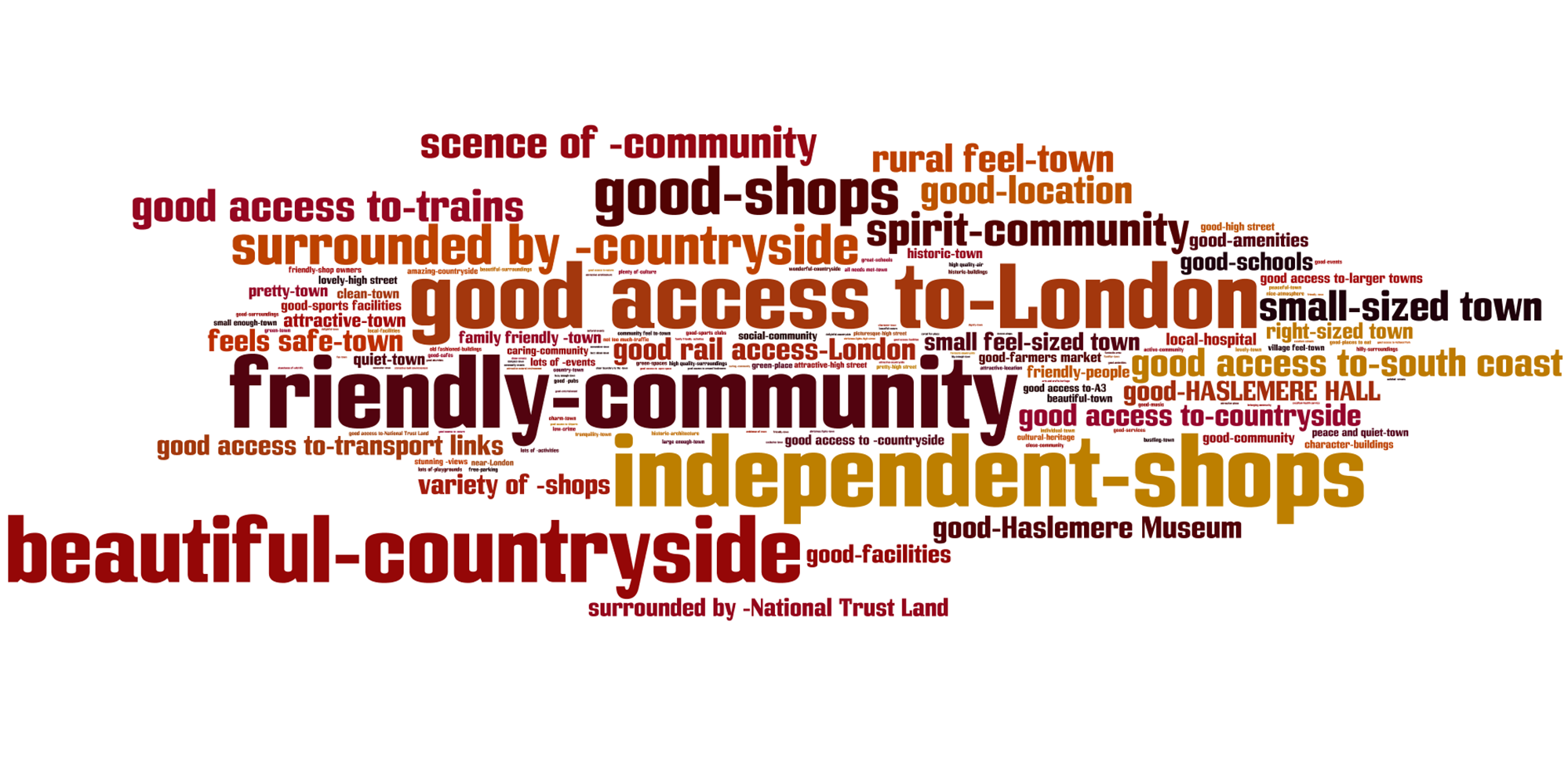 5
© 2014 Arkenford Ltd
Male respondents (Sample – 228)
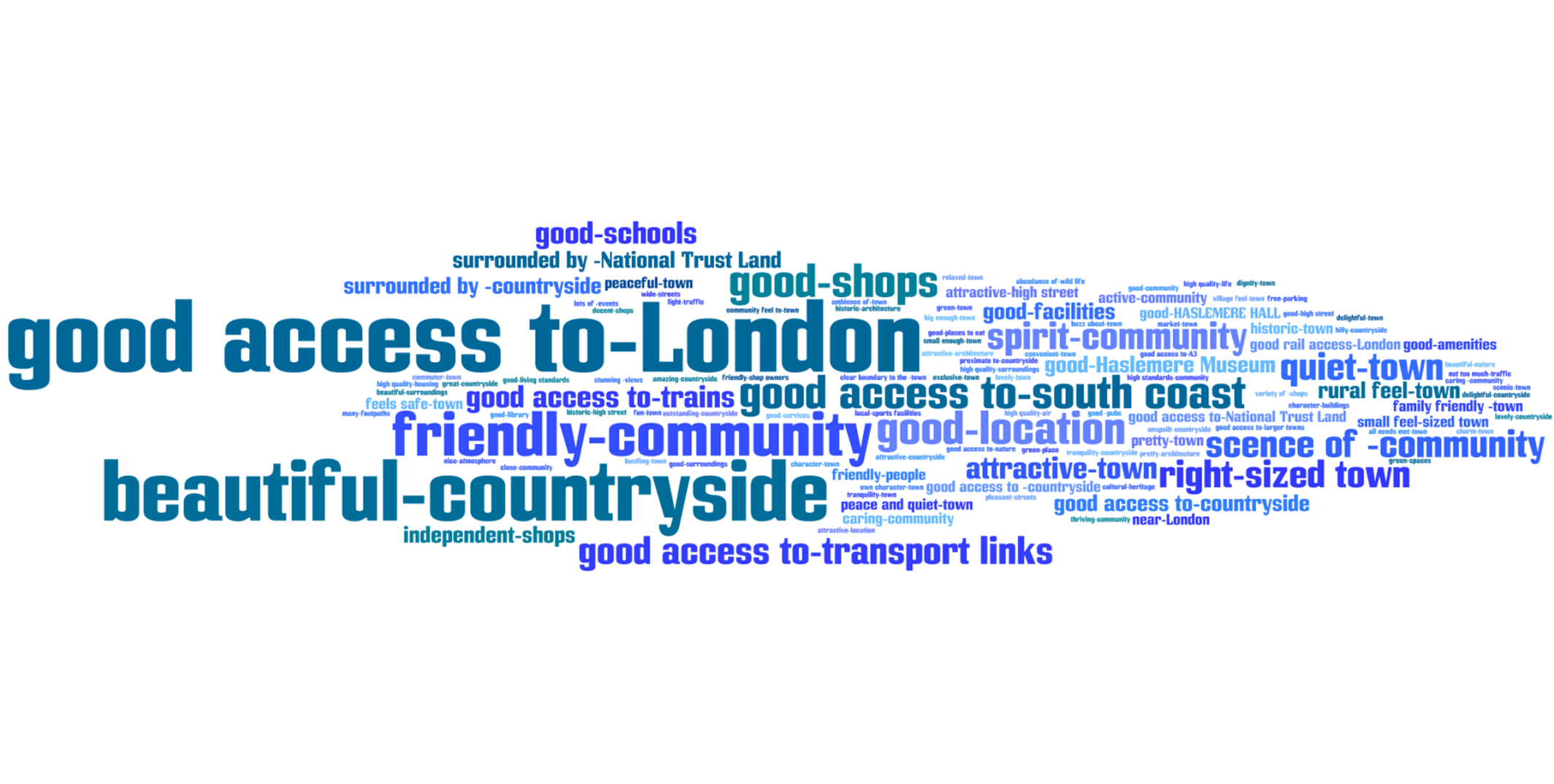 6
© 2014 Arkenford Ltd
Female respondents (Sample – 431)
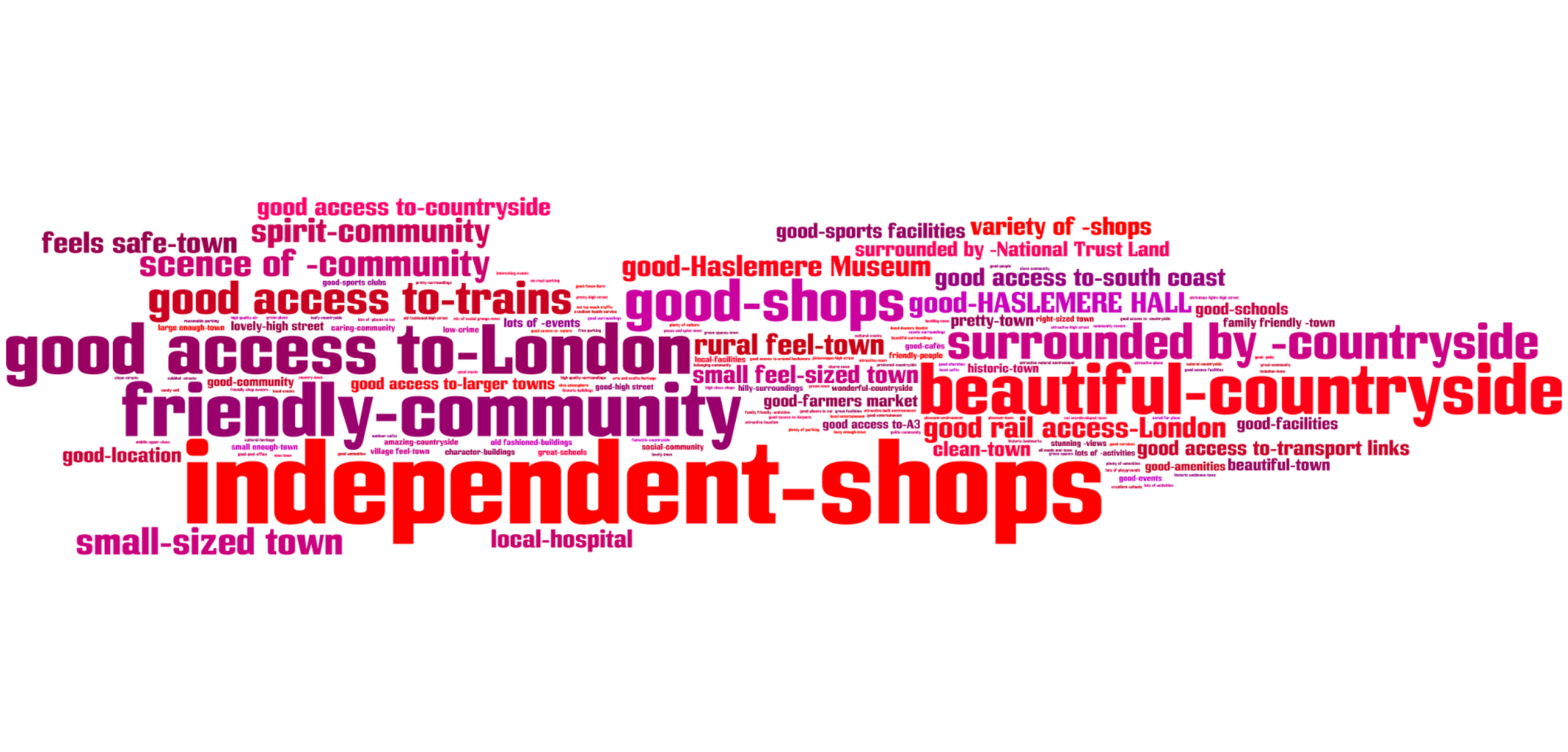 7
© 2014 Arkenford Ltd
Respondents aged 16-34 (Sample – 46)
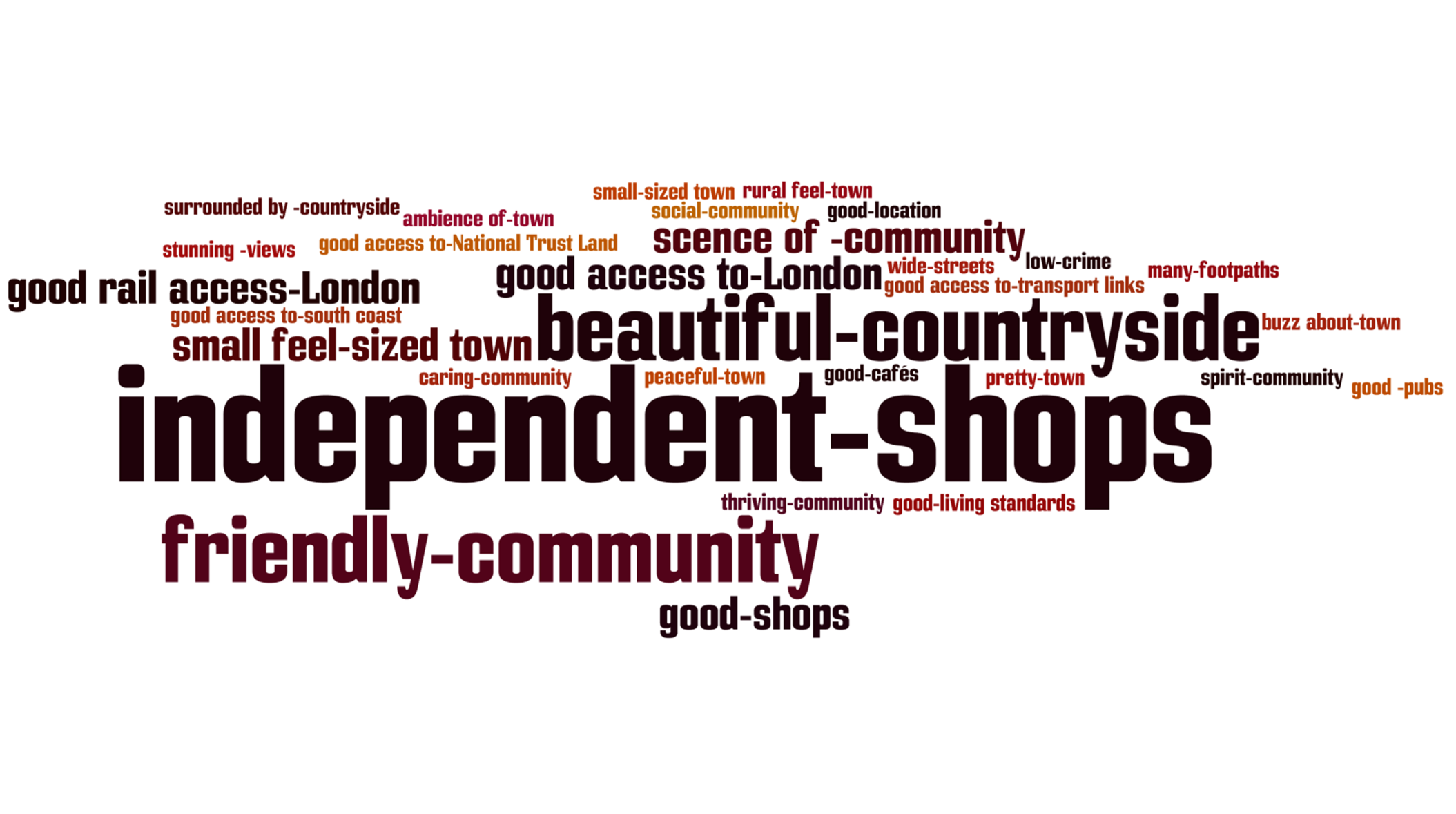 8
© 2014 Arkenford Ltd
Respondents aged 35-64 (Sample – 469)
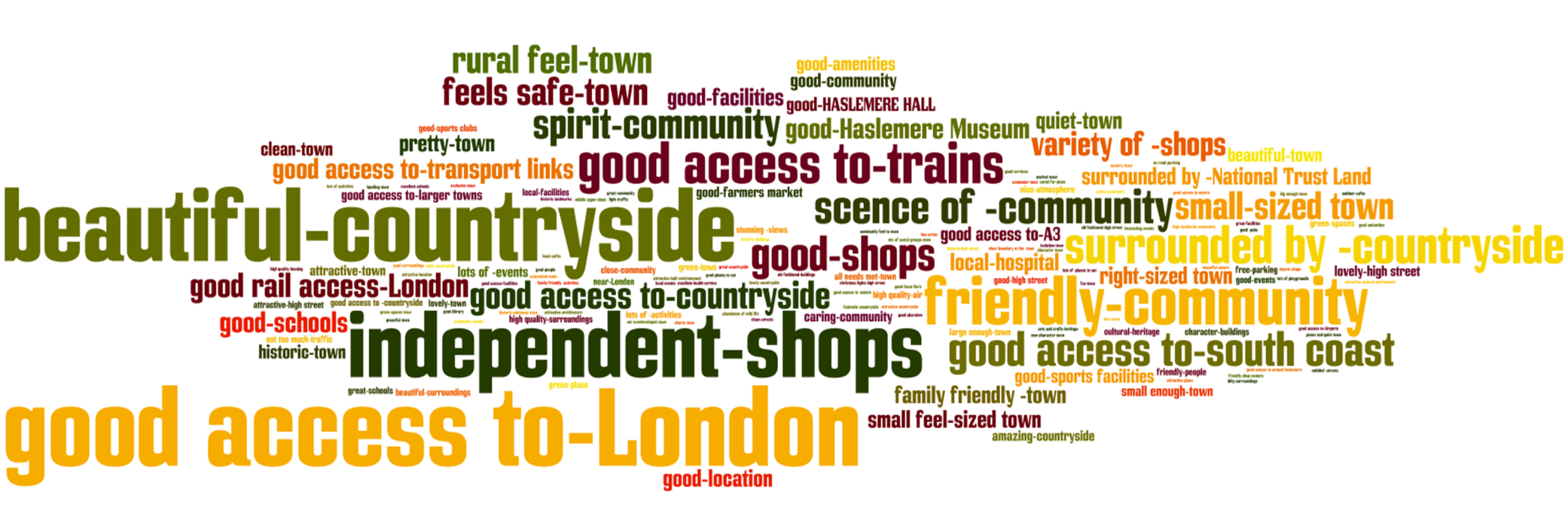 9
© 2014 Arkenford Ltd
Respondents 65+ (Sample – 138)
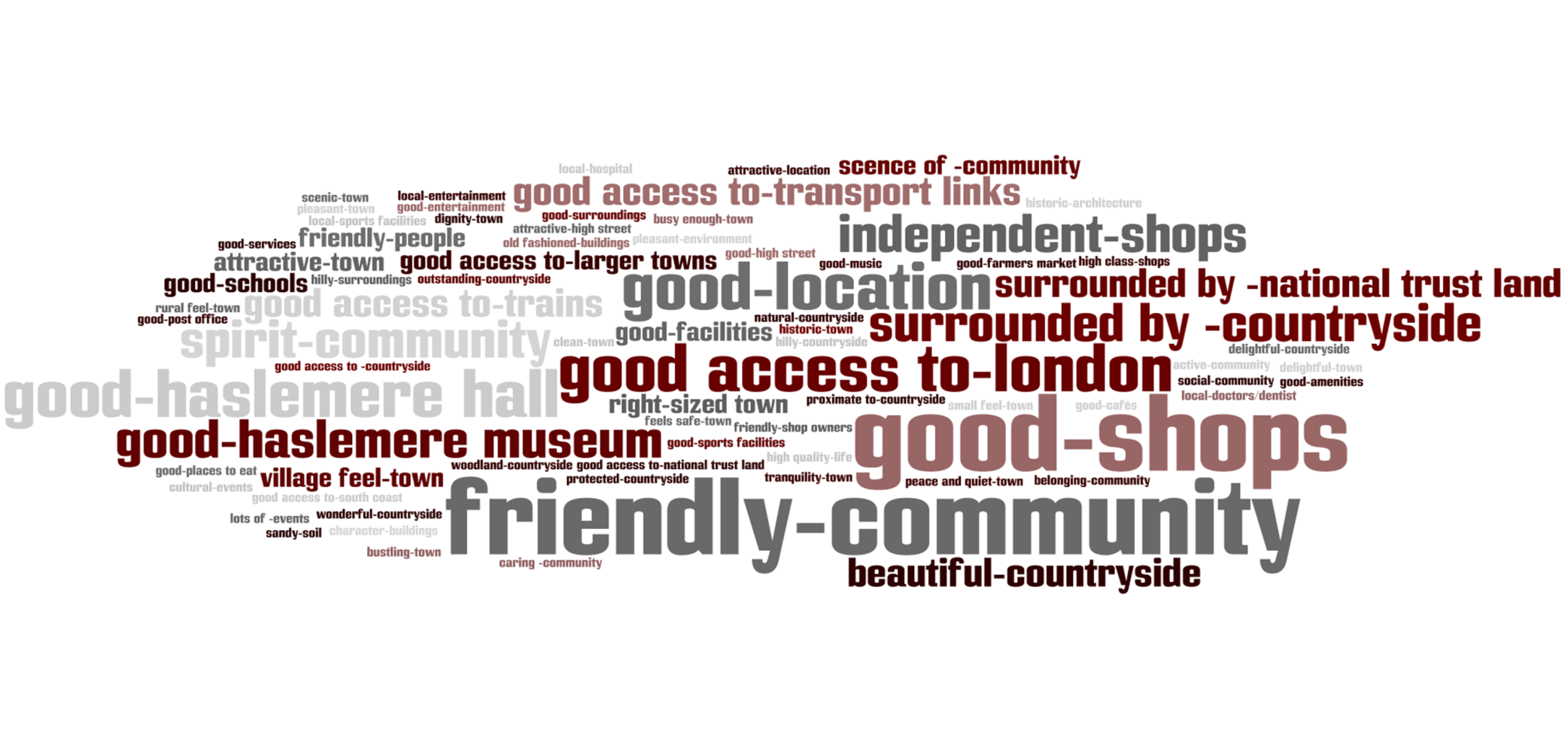 10
© 2014 Arkenford Ltd
Respondents with a disability (Sample – 36)
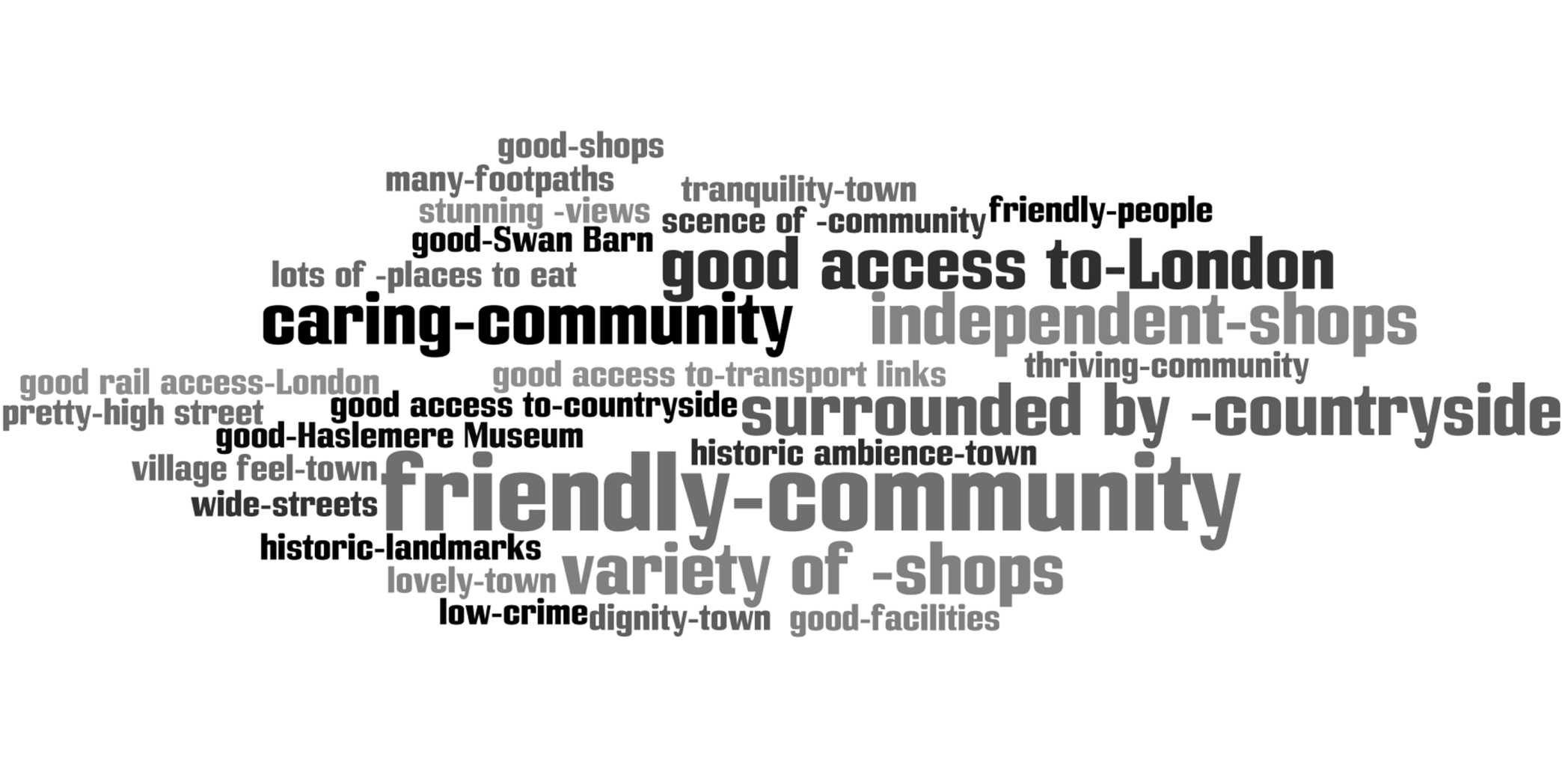 11
© 2014 Arkenford Ltd
© 2014 Arkenford Ltd